Zebra connectors
Karen Palmer
Sarah Jones
Companies
Most charges expected to decrease with a larger order
Types of connectors
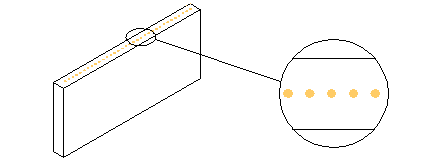 FujiPoly has two types of connectors we are interested in:
FG-S  wires are embedded in the silicone
D-type  wires are wound around 3 sides of connector
Multiple materials: Gold, Silver, Carbon
Ruter and Z-axis offer gold connectors in “FG-S” style
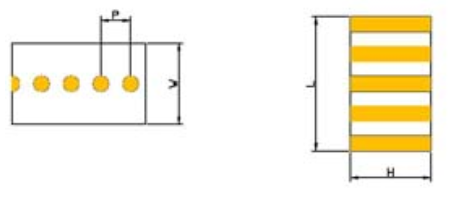 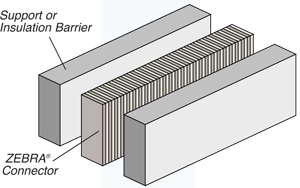 Details on companies availability
All companies were given relatively the same dimension specifications
Some companies do custom dimensions and designs
Typically there is a min/max dimension range for these companies
FujiPoly issues: 
**dimensions were set by their “type” of connector
Series 8000C (D-type)
Prototyping tool: for 75 connectors, would have to purchase another if dimensions changed
they are not currently manufacturing FG-S unfortunately 
Min order amount  $250
Testing System
Connector is too short: 
Far left pad never connects.
Testing is done in 8 sets of 31 1KΩ resistors.
Testing System
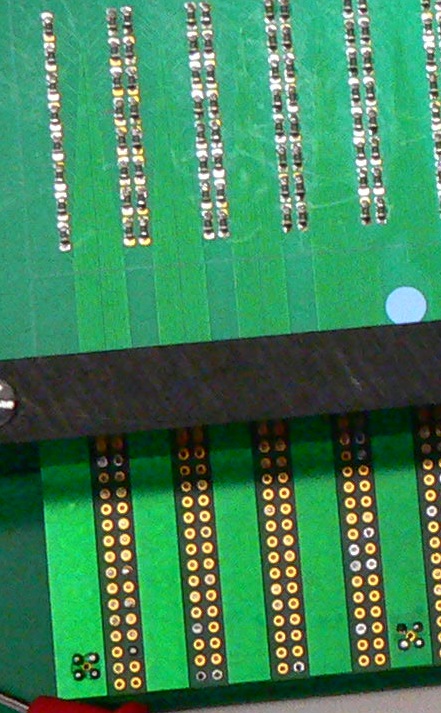 Detail
Good Connector
Flaws in Fujipoly
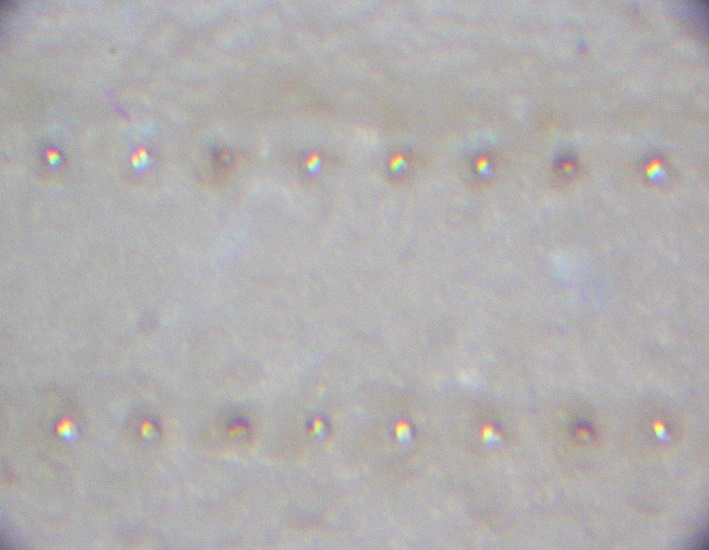 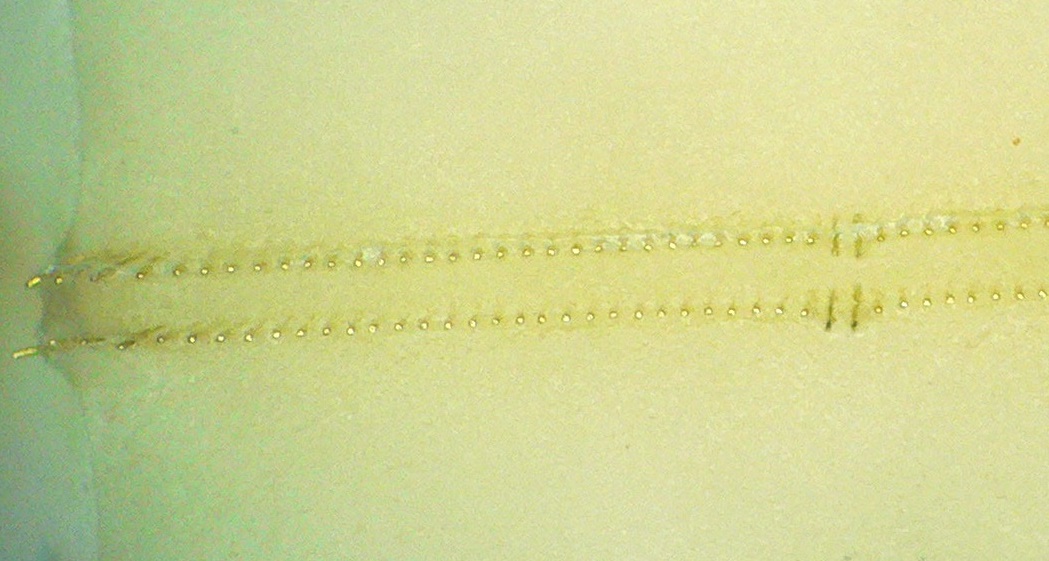 Examples of Flaws in Ruter
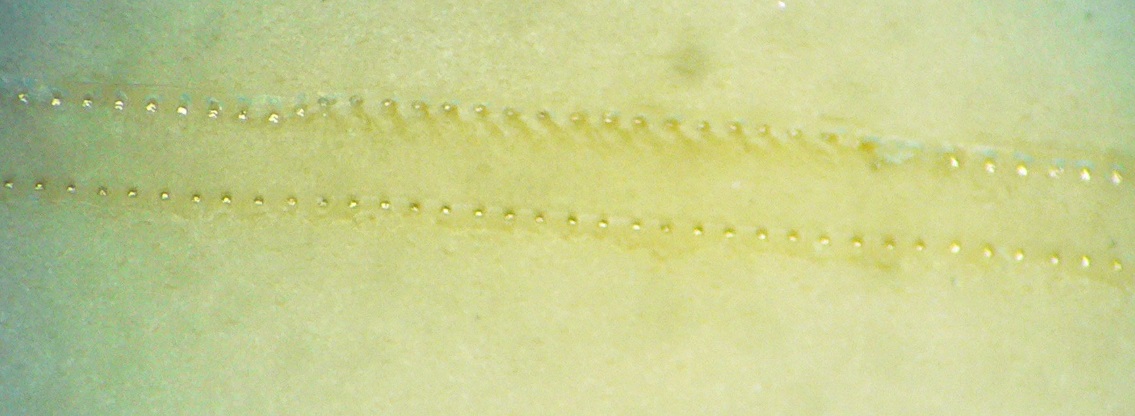 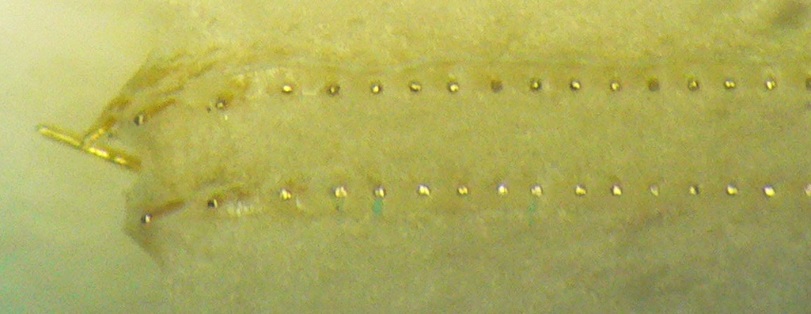 Machining: cost prohibitive
Sample quotes for professional machine shops
In-house Machine Shop
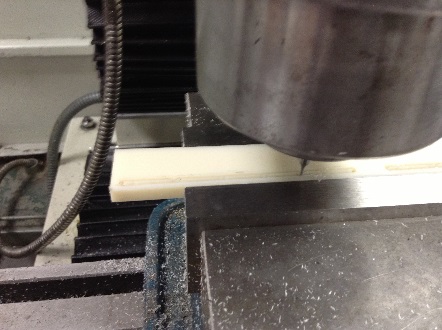 In-house CNC Machining 
ABS plastic not rigid
Master Machinist on campus
G-10 plastic is rigid
labor cost for 1 holder: $200
3-D Printing
There are limited options for plastic material
Small printer: one holder may be done at a time
Dissolving support material takes several hours
Final product is flimsier than ABS holder
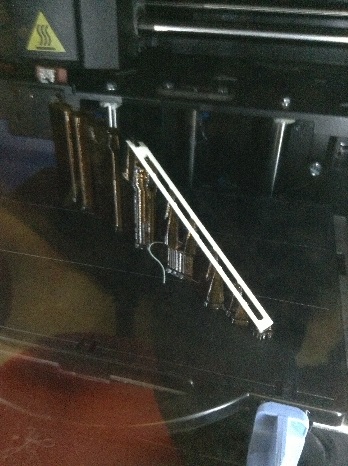 Injection Molding
Protomold is interested in our business
They have continued to make contact
They have kept our records while we finish designing
Concerns
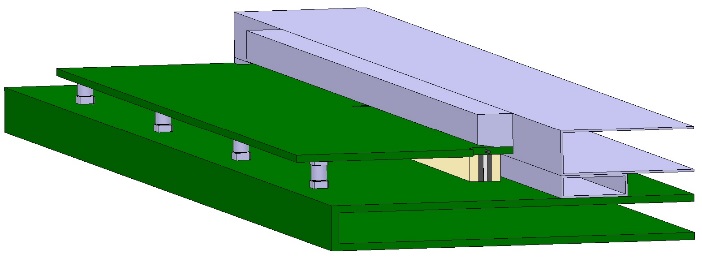 Companies have varying pricing
This has shown up in the quality control!
Ruter connectors have little better than 50% success rate in testing
Fujipoly cost and communication issues
Longer connectors are needed
A re-design of the holder may be required
Significant compression is necessary for connection
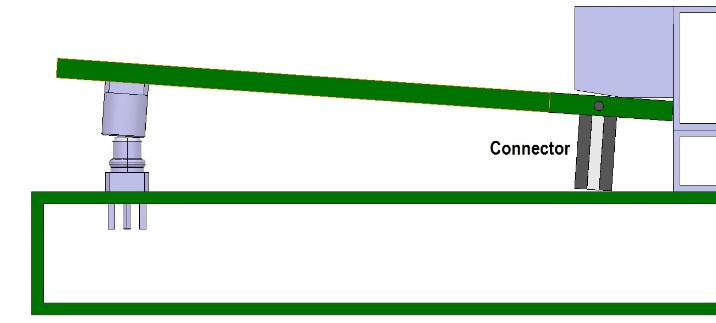